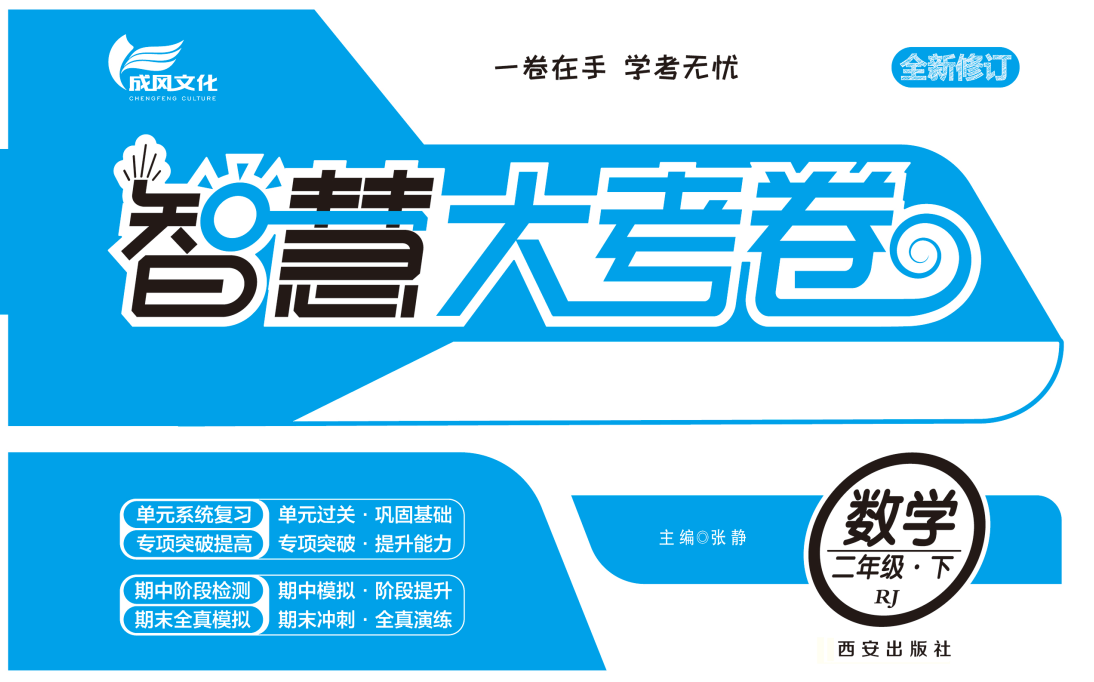 大考卷  2人数下大考卷教用
数的认识和计量专项复习测试卷
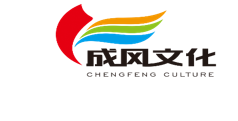 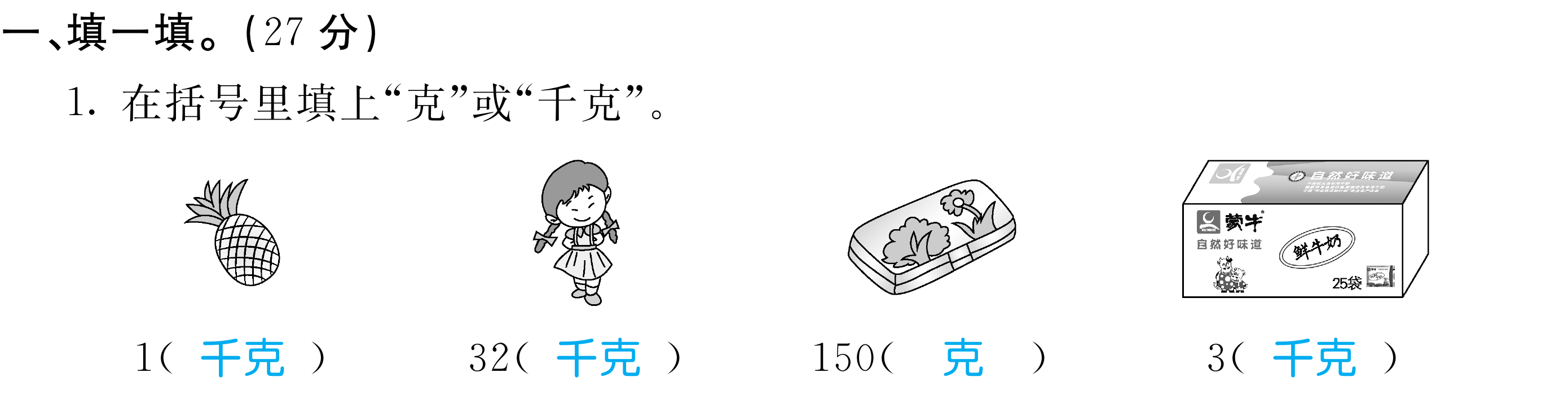 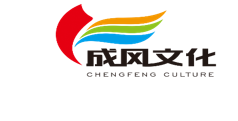 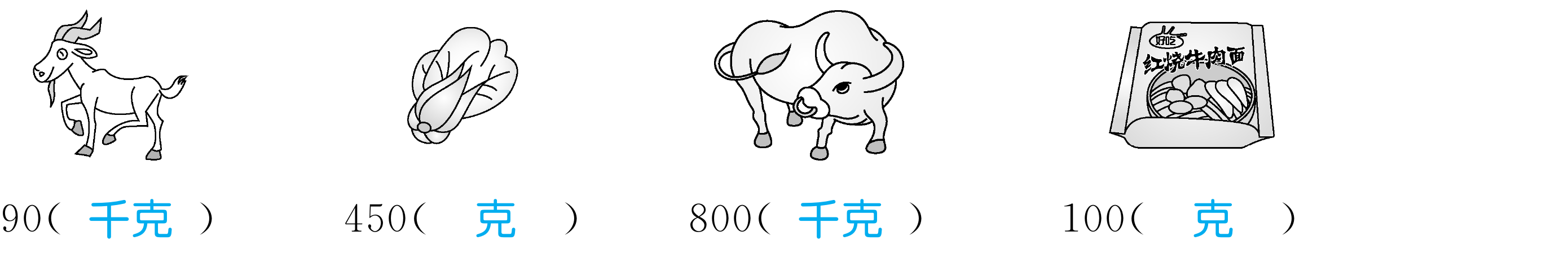 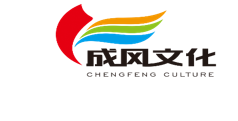 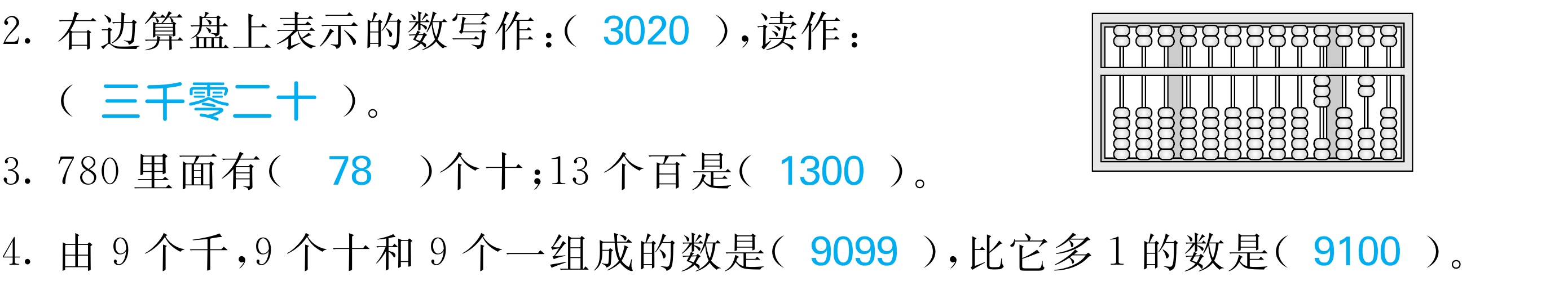 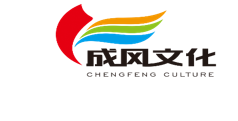 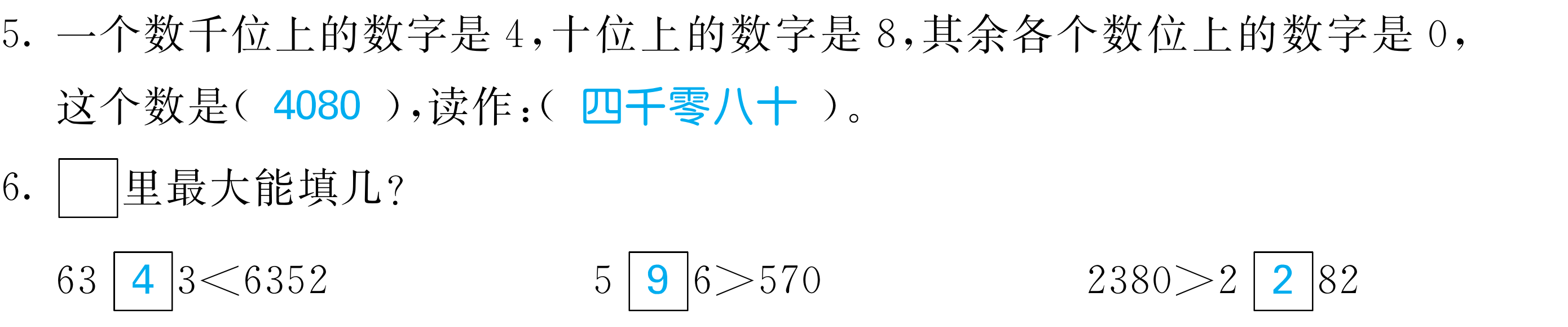 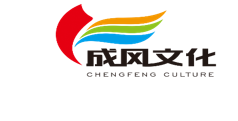 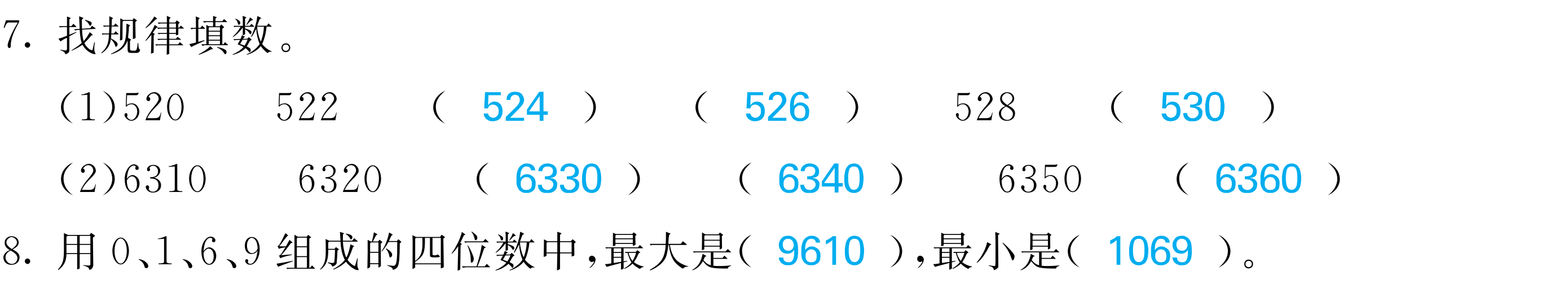 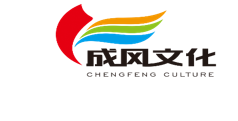 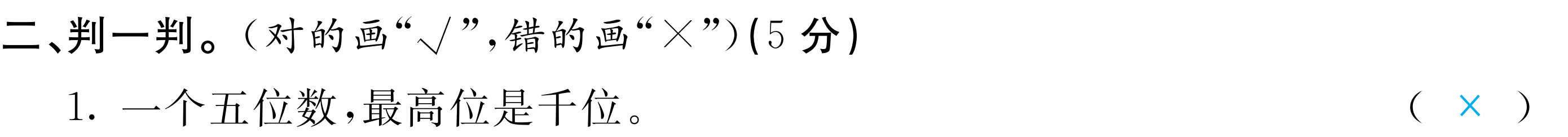 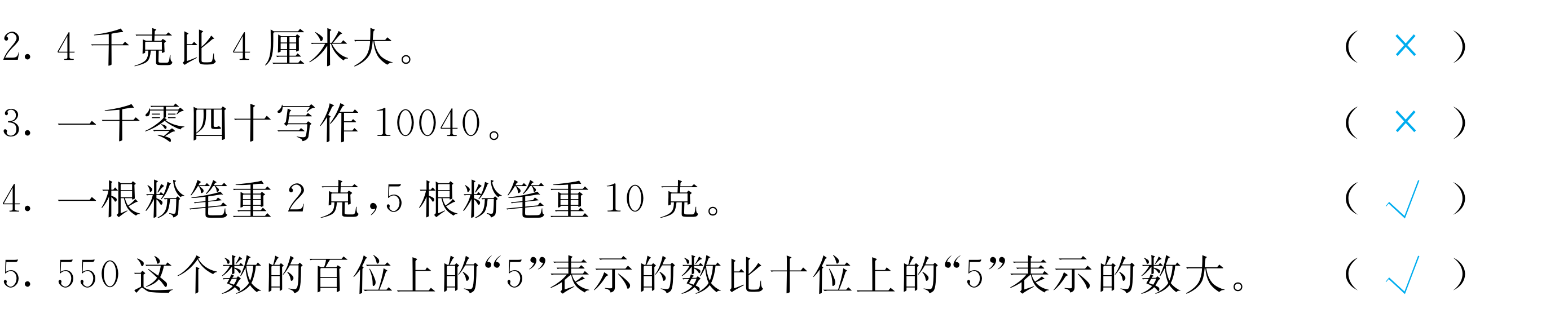 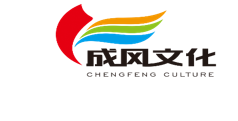 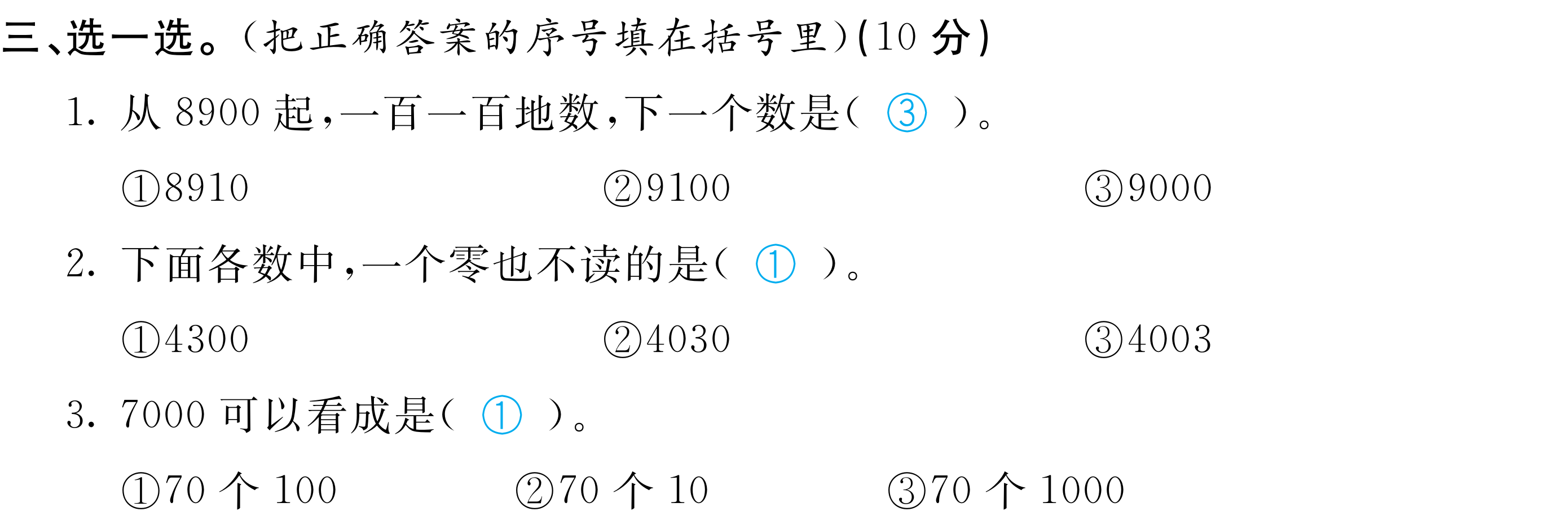 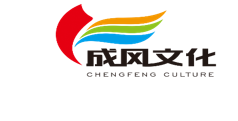 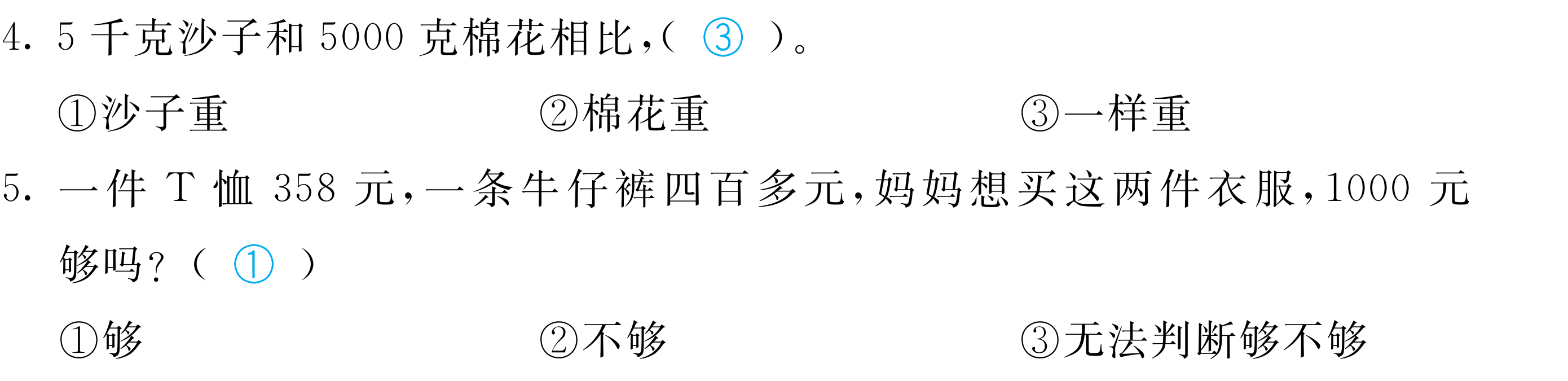 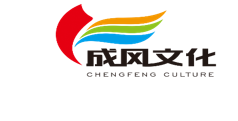 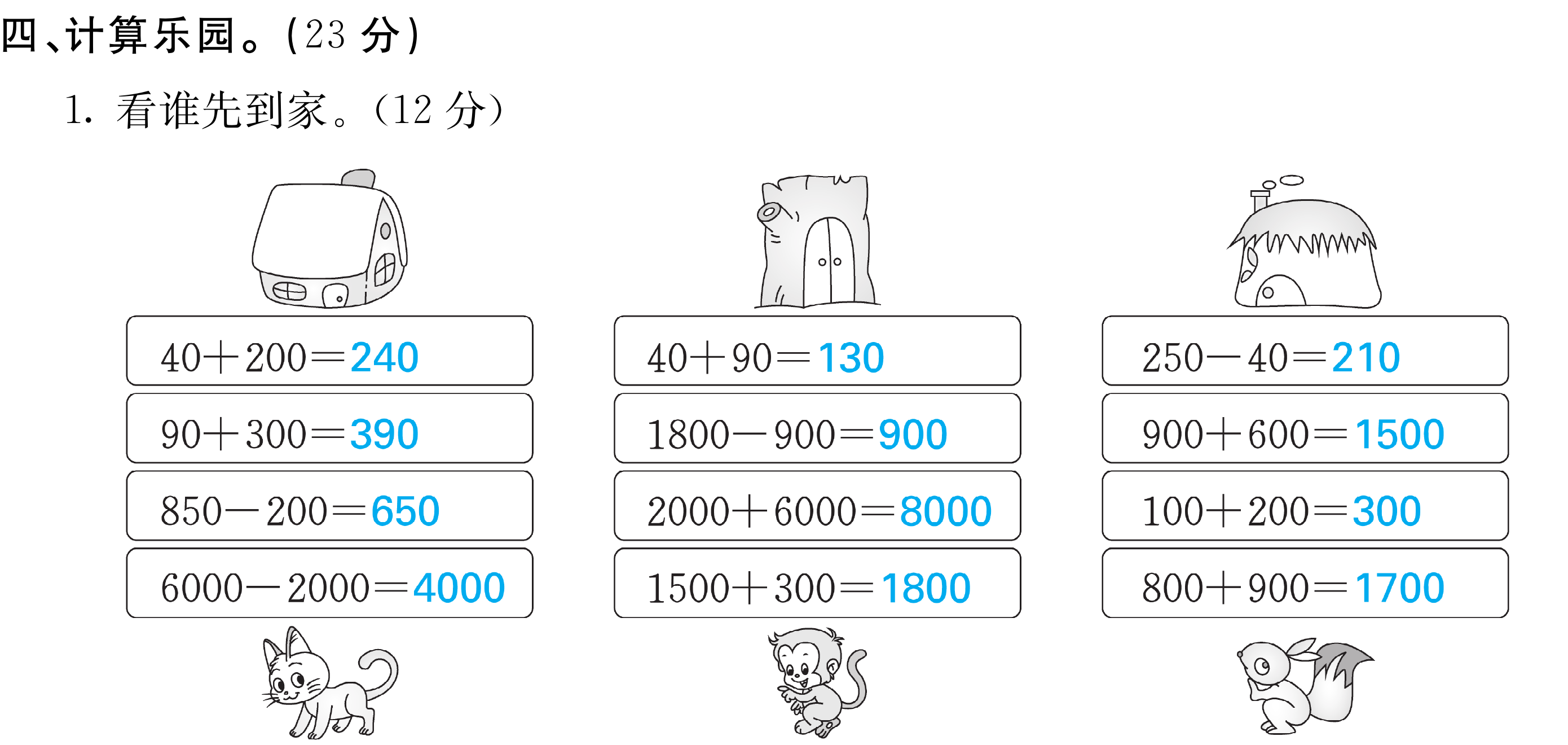 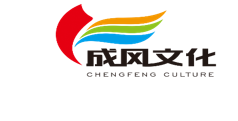 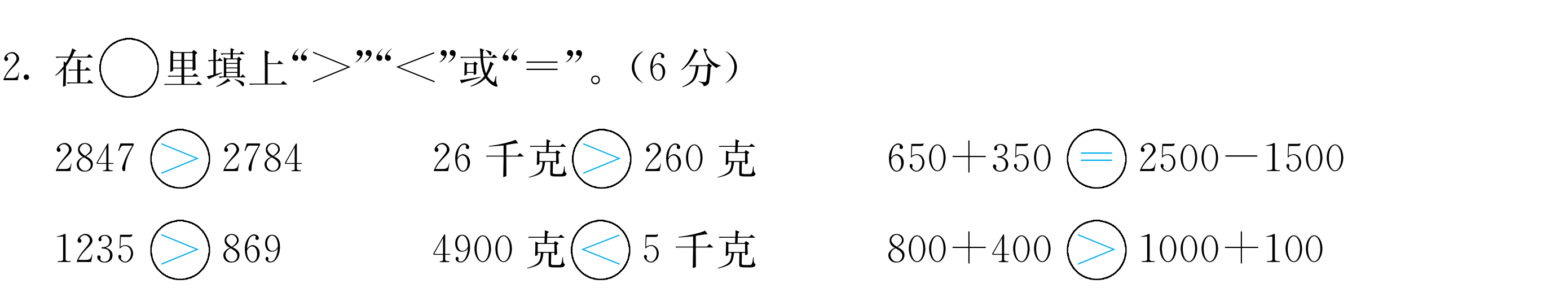 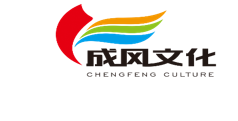 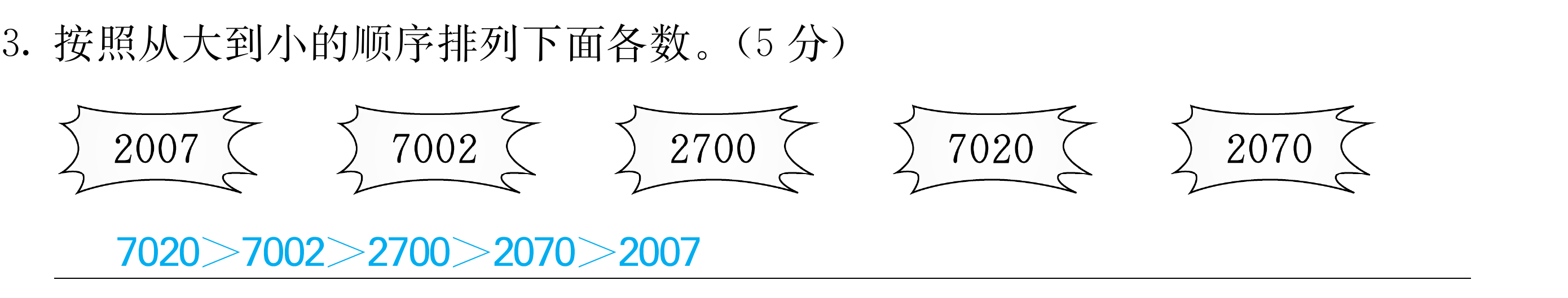 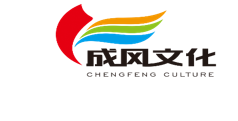 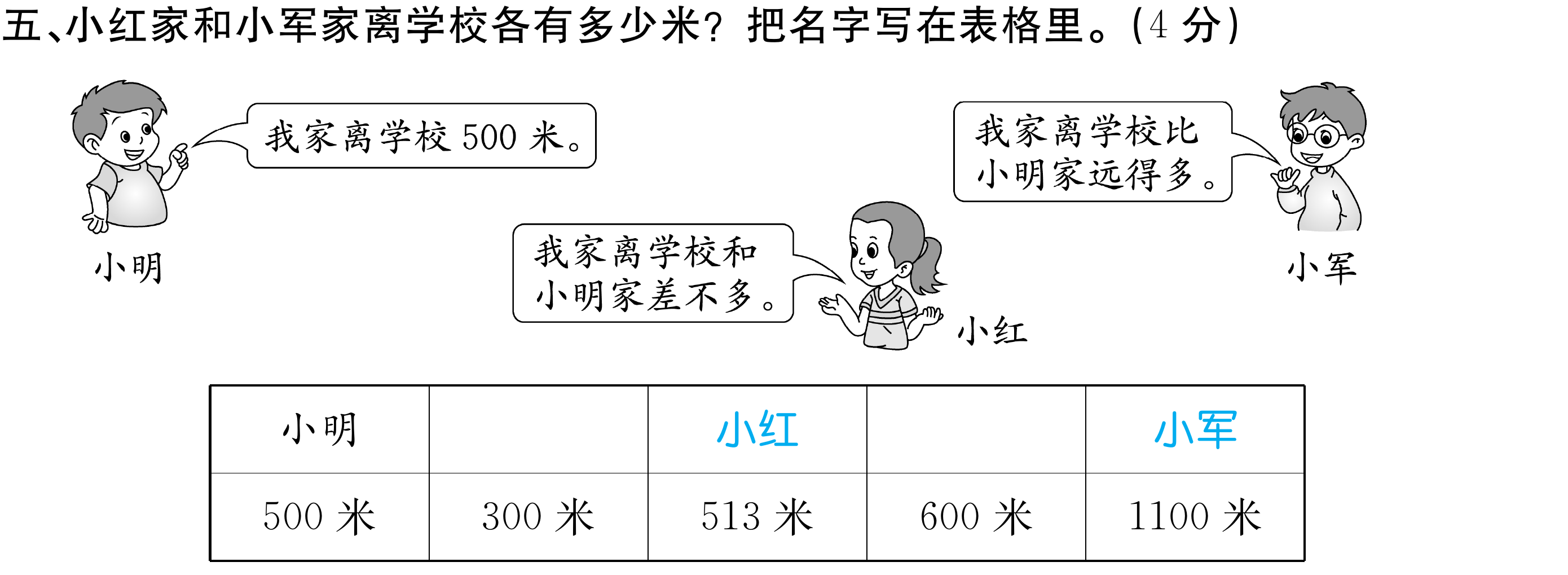 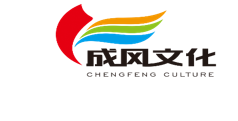 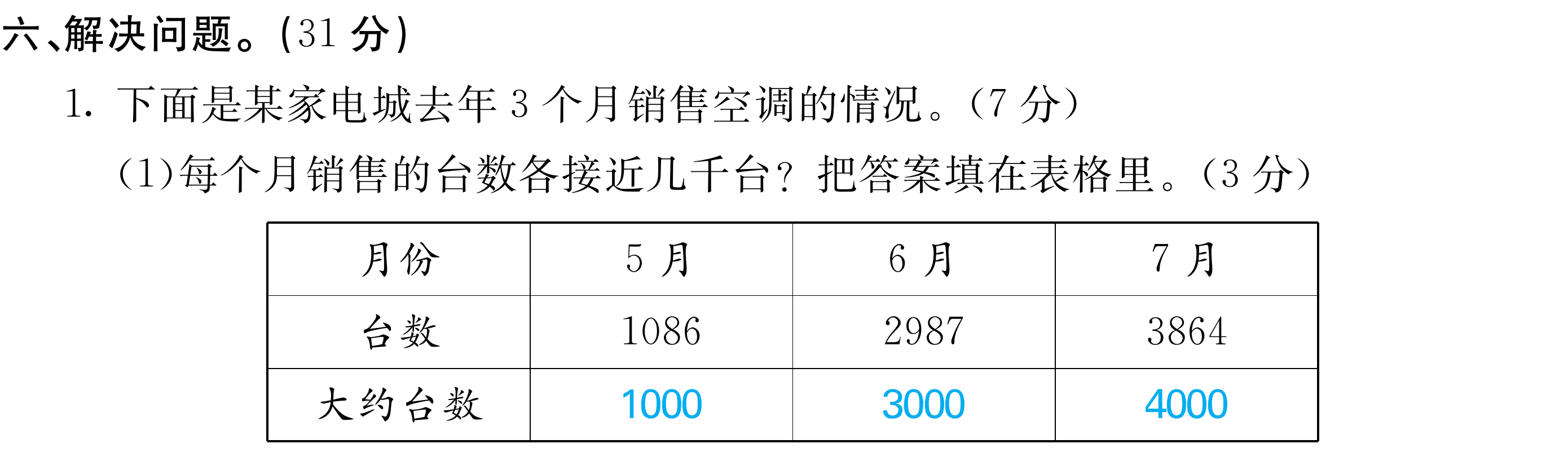 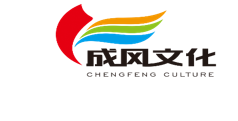 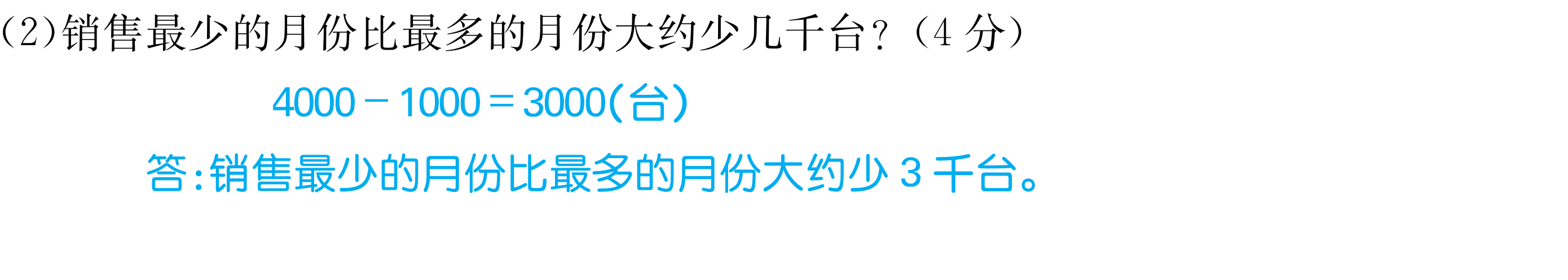 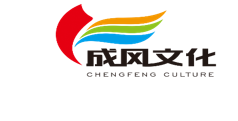 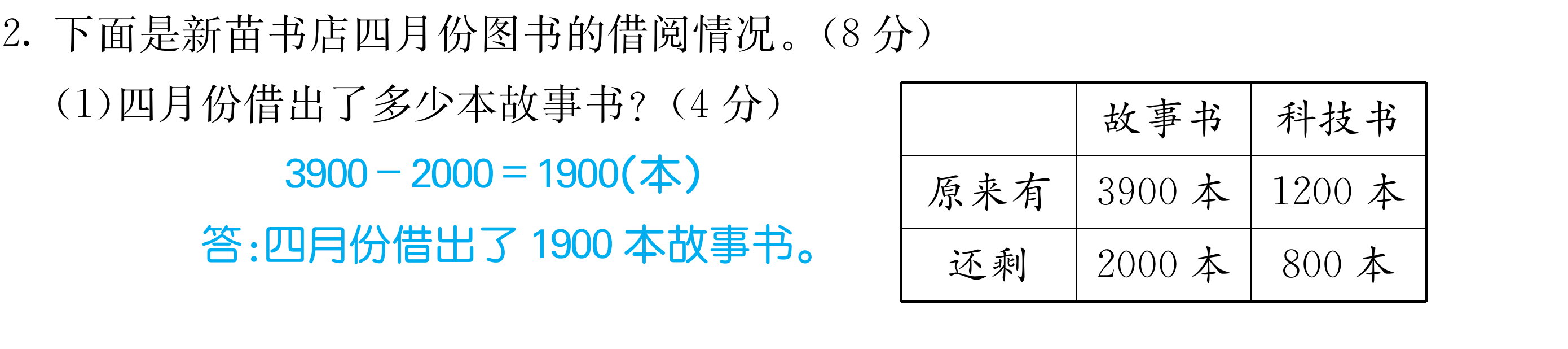 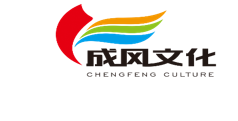 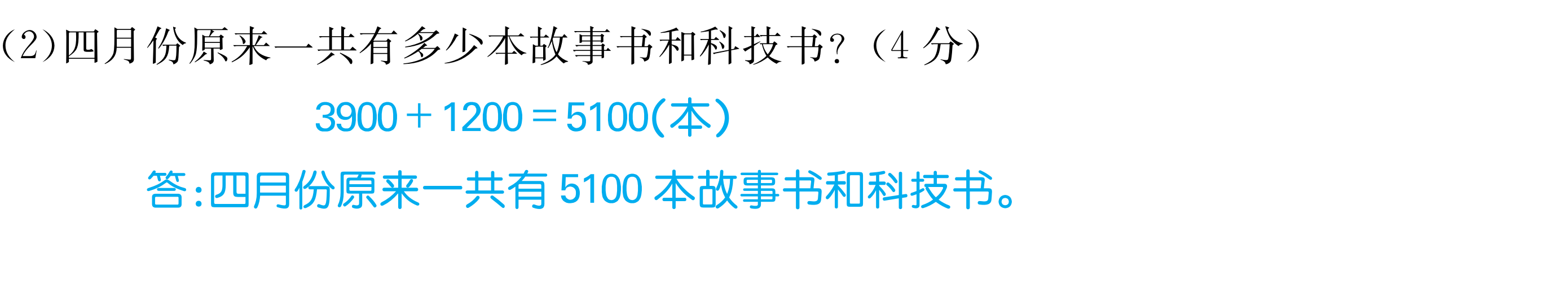 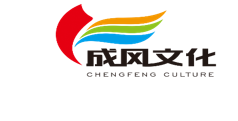 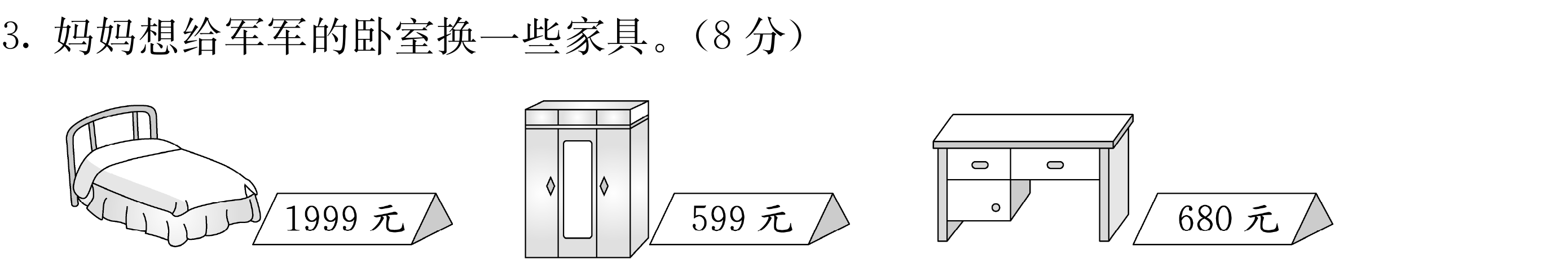 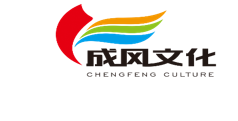 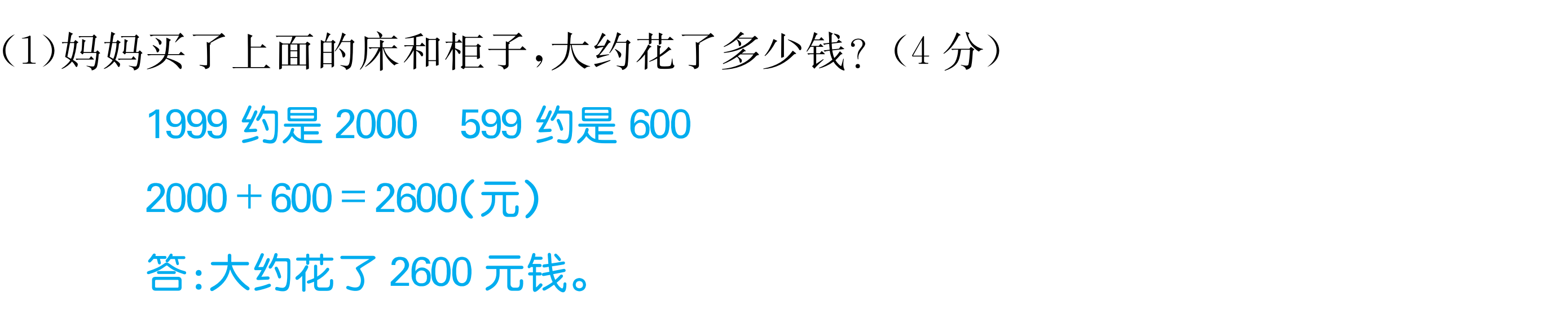 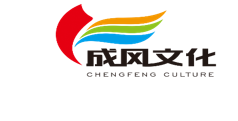 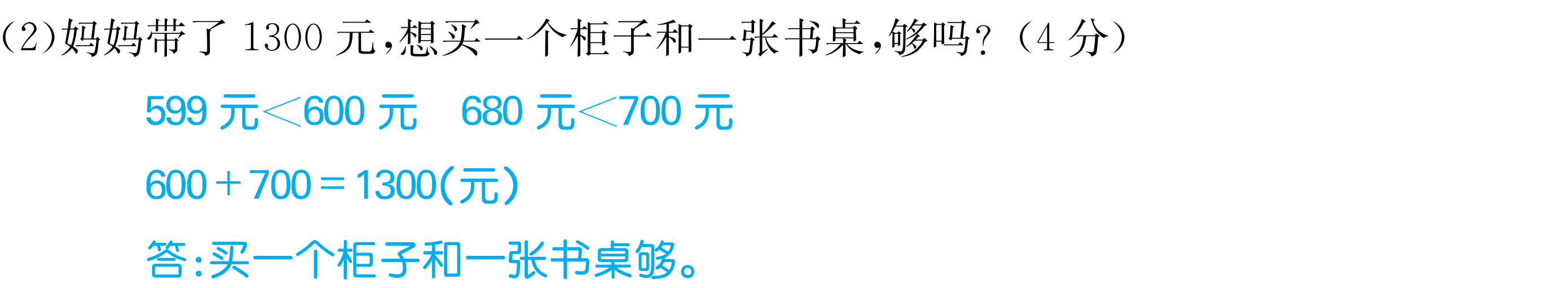 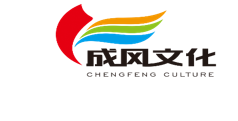 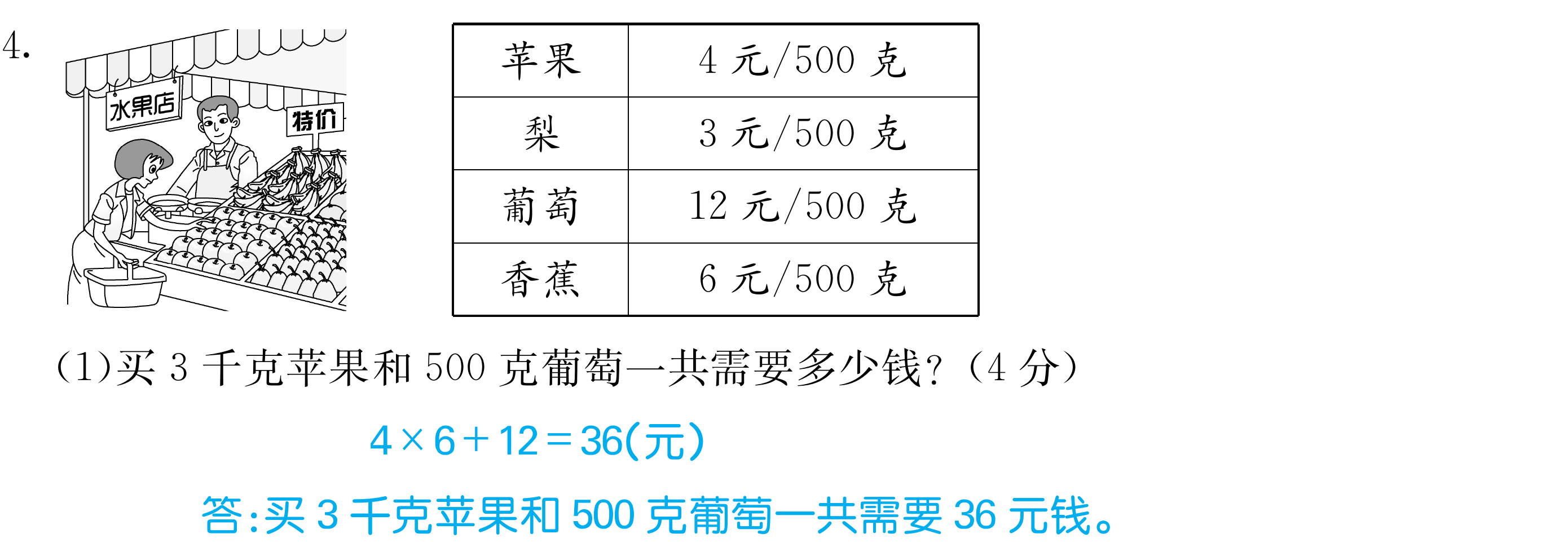 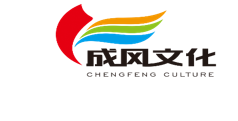 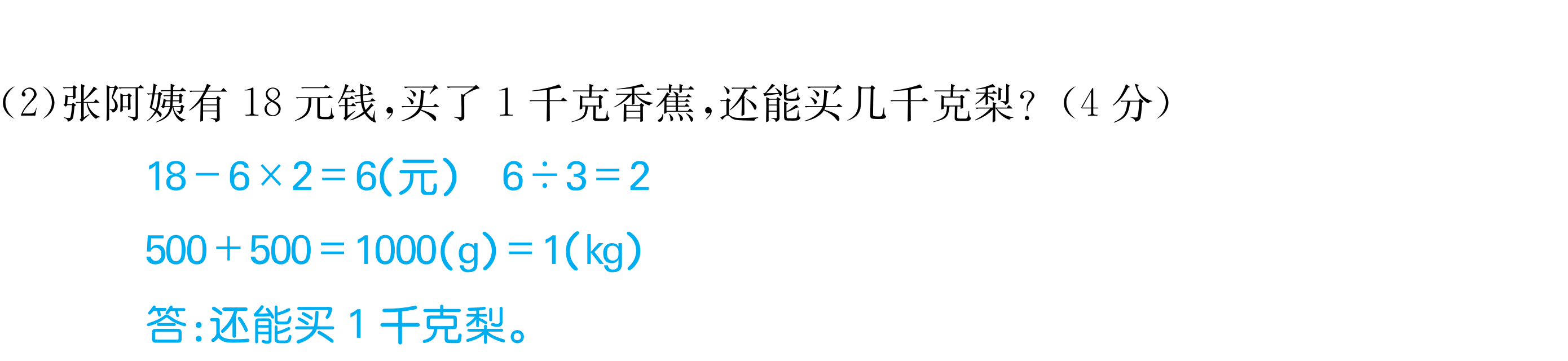 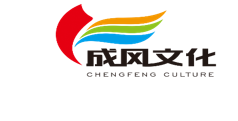 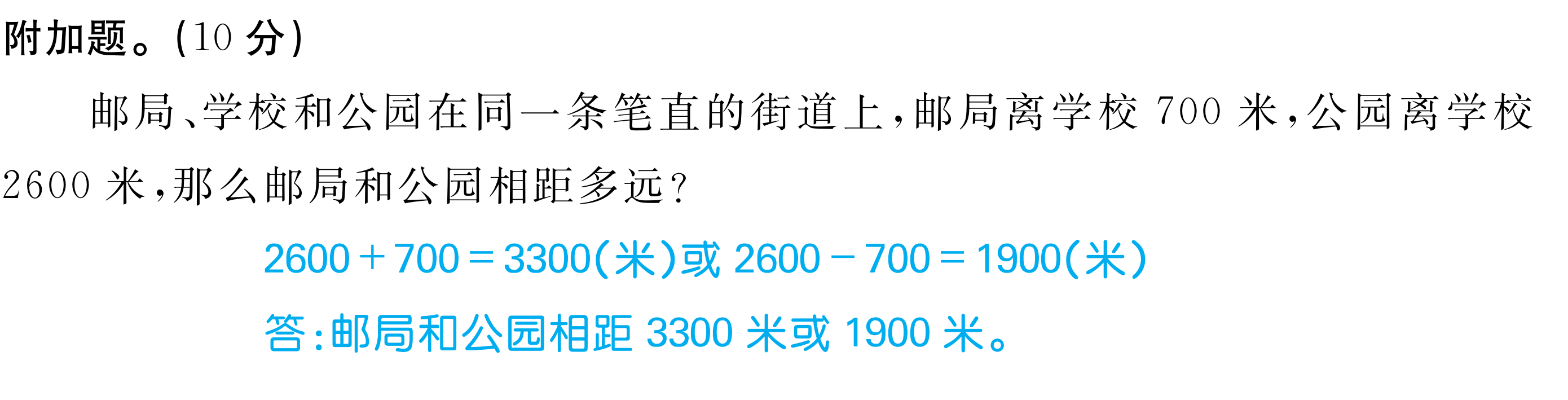 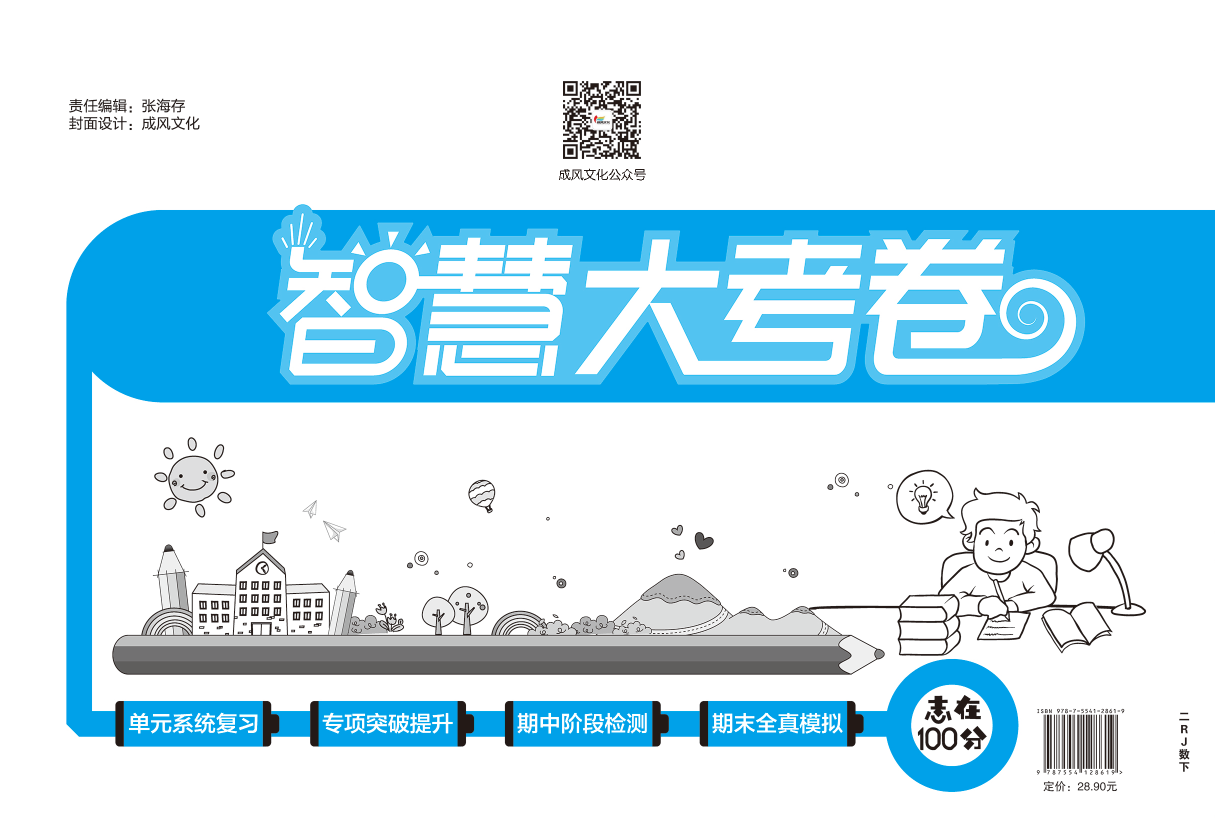